Slido
Melissa Daniels, Instructional Designer
Agenda
What is Slido? 
Why is Slido a good add for your class?
Possible scenarios for Slido 
How to set up
Slido – What is it?
A web-based platform that lets faculty engage with students (or other participants) with live polls and quizzes

Accessible via a web browser on any type of device 

No app or registration needed for participants – they just type in the event code or scan a QR code to access the poll/quiz
What can you do by using Slido?
With Slido, users can:
Gather questions from a large group of people quickly and efficiently
Filter inappropriate questions if necessary
Brainstorm ideas
Conduct live polls 
Create interactive and gamified quizzes
Create easy openers/icebreakers for your class!
Why is Slido a good product to try in your class?
Adds an interactive component to your lesson
Can be integrated directly into a PPT presentation
Students don’t need to register/sign up for Slido – they just use a code 
Polling students and interactive quizzes during a lesson are easy ways to check for understanding or even grow as a community 
Gives students who might be too scared to speak up in class an opportunity to participate and show their voice
Slido can be used in other ways as well!
If you have a guest speaker, you could use Slido as a way to gather questions that your audience wants to ask.

This could work in-person or for a virtual webinar/Zoom speaker

Slido has already been used for a guest speaker presentation this year, with great success!
How to set up:
There is a basic free plan that allows unlimited “events”  - opportunities for up to 100 participants to log in and answer poll questions, take an interactive quiz, or partipate in a Q&A session
Just click “Create Slido” and select the dates you’d like it to be used – give it a name – and create the Slido. Easy!
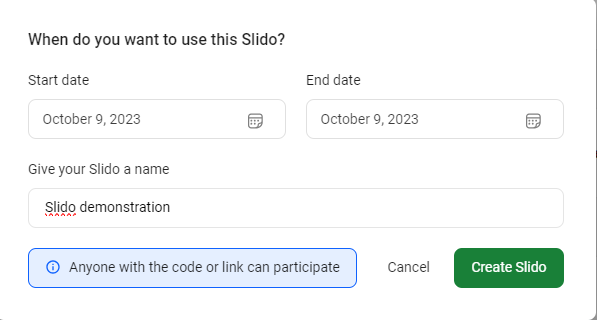 When polling students, there are several different template options – pick whichever one you’d like!
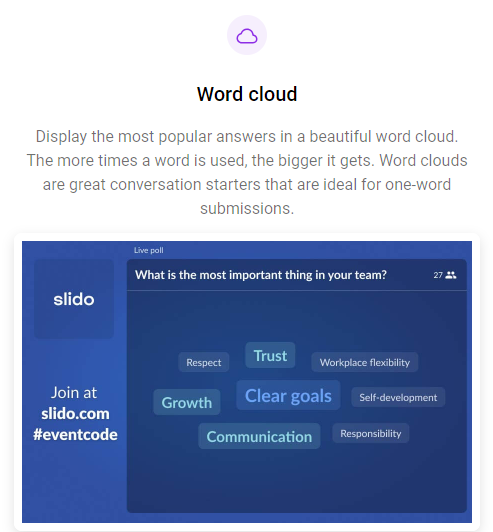 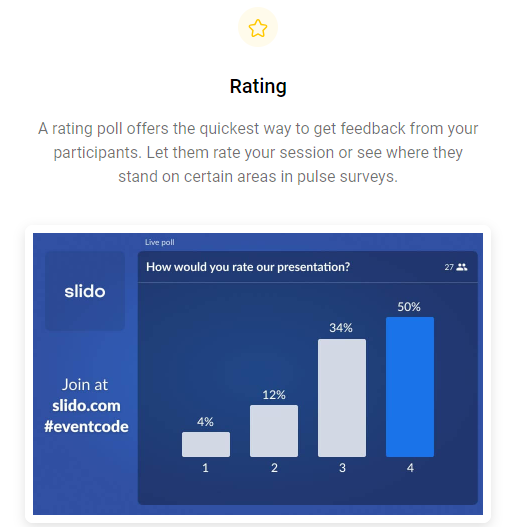 When polling students, there are several different template options – pick whichever one you’d like!
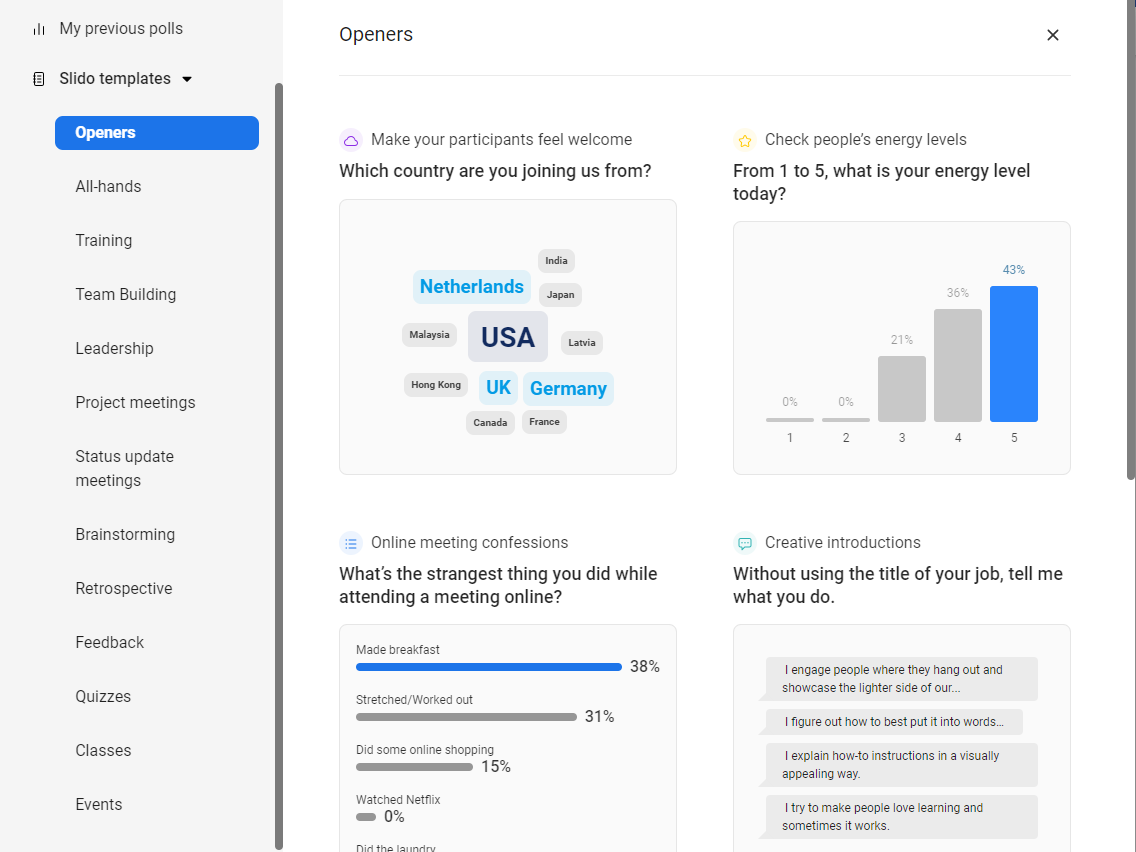 Ask your question… and save!
Ask your question… and save!
Also an option: creating quizzes!
On your screen, you can see the poll from your side, as well as what it looks like on the phone of your audience
Couple different options: from Slido, click “Present”:
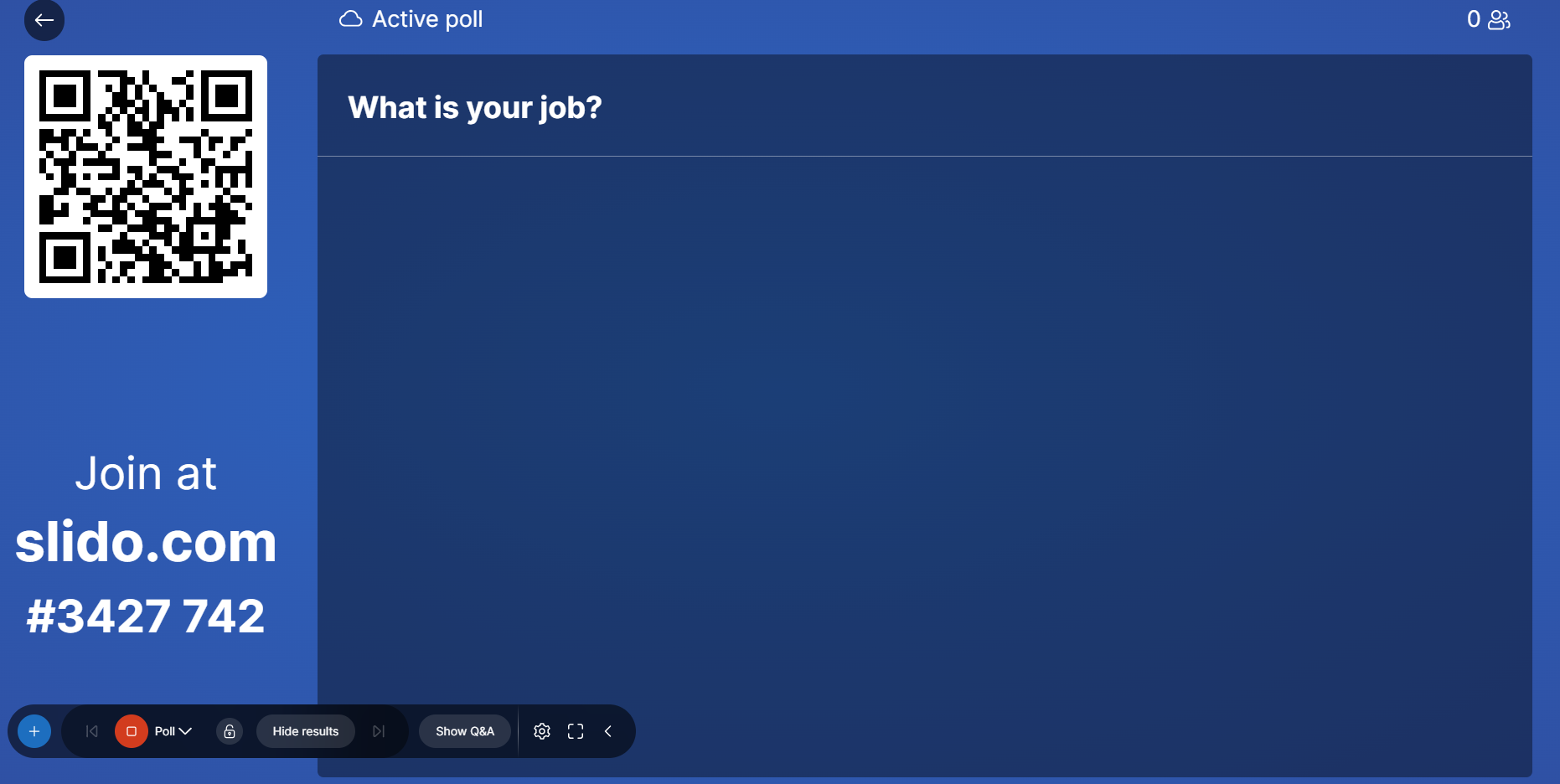 OR (Slightly more advanced): Go to “Settings”, “Integrations”, then PowerPoint, and download it so you can incorporate it right into your presentations!
Fun fact: I have now downloaded Slido and am presenting with Slido right now!
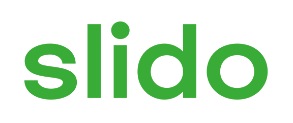 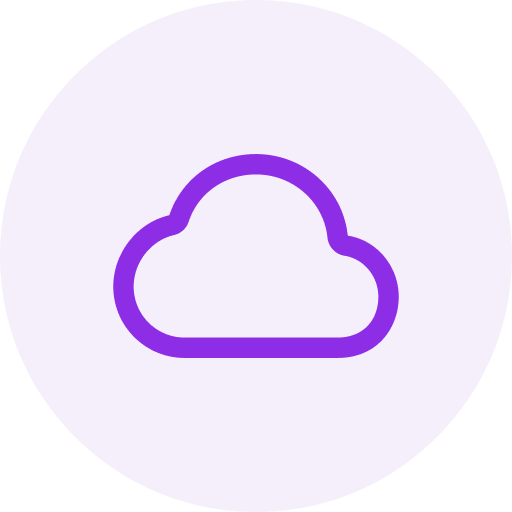 What is your job?
ⓘ Start presenting to display the poll results on this slide.
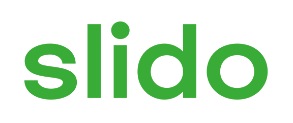 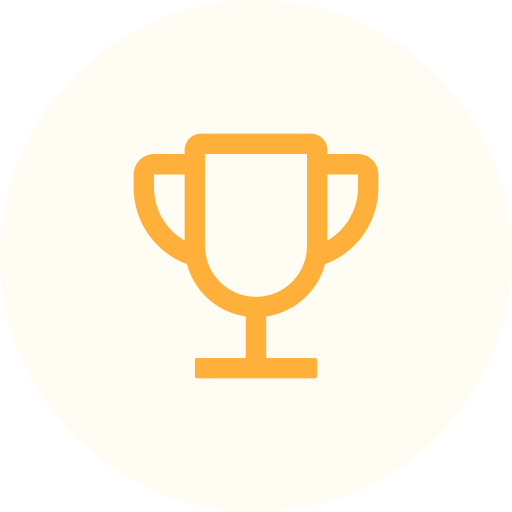 Who is the horror movie villain made famous in the movie "Halloween" featuring Jamie Lee Curtis?
ⓘ Start presenting to display the poll results on this slide.
Thank you!!
melissa.daniels@simpson.edu